Wednesday, Febuary 22nd 2017
UNIT 14. Are there any posters in the room?Lesson 2
New words
Cup: cốc
Count: đếm
Mirror: gương
Fan: quạt
How many: bao nhiêu
II. New sentence
How many fans are there?
There are two fans.
Wednesday, Febuary 22th 2017
UNIT 14. Are there any posters in the room?Lesson 3
Phonics
a			fan
u			cup
I. New words
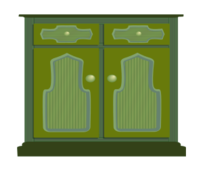 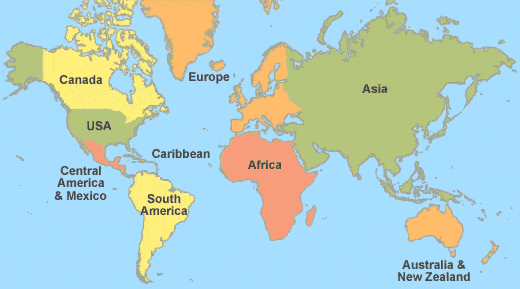 Cupboard: tủ chứa đồ
Map: bản đồ			 	





Sofa: ghế sô-pha				Wardrobe: tủ quần áo
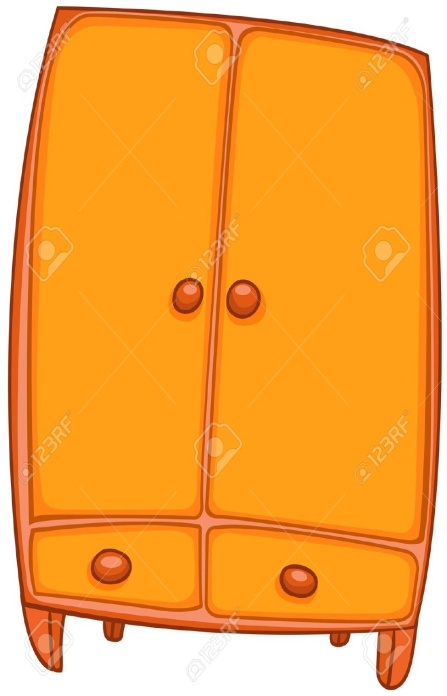 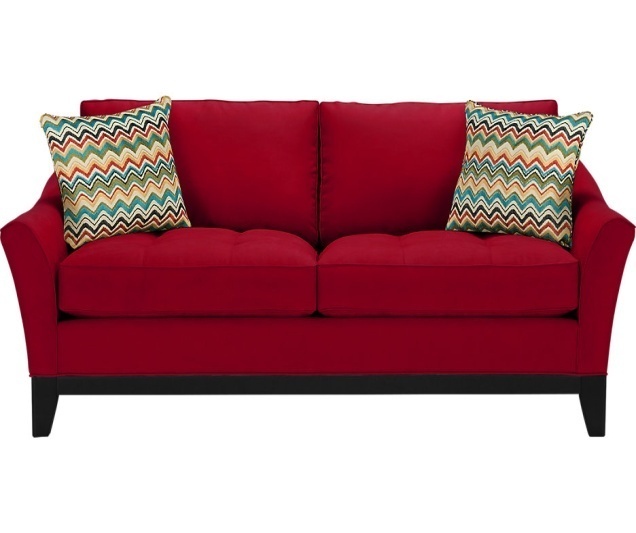 II.New sentence
Are there any maps in the room?
Yes, there are. / No, there aren’t.
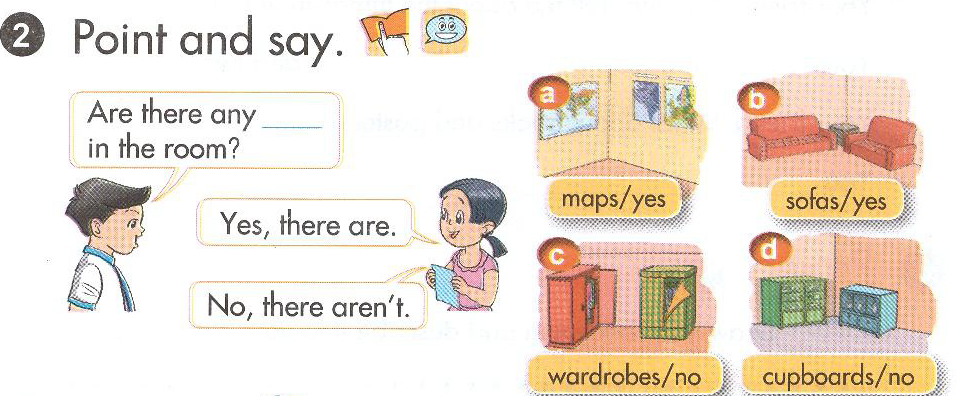 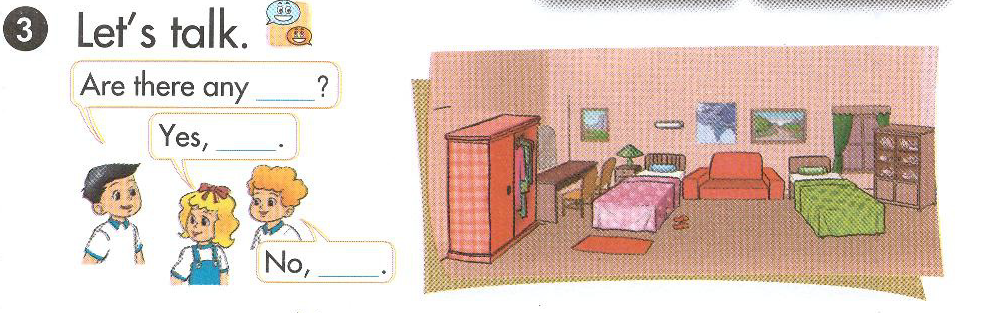 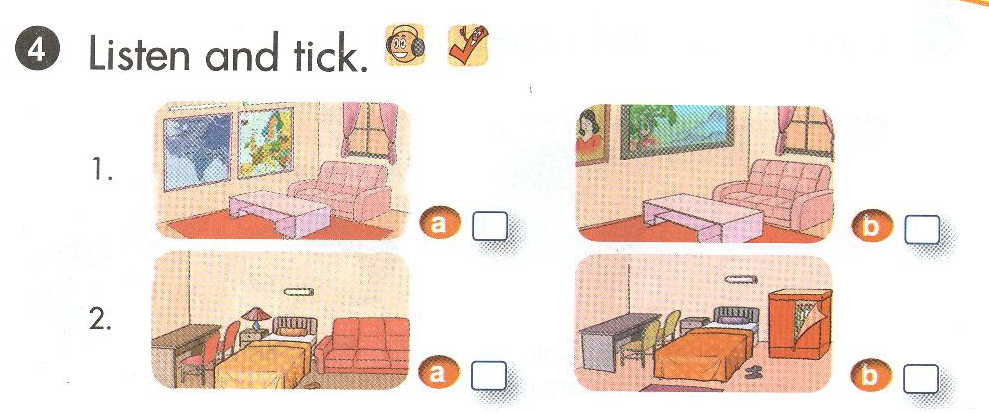 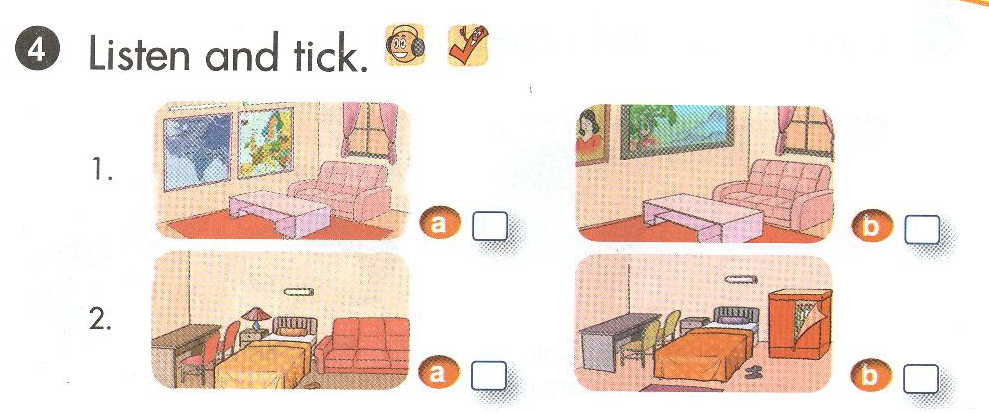 

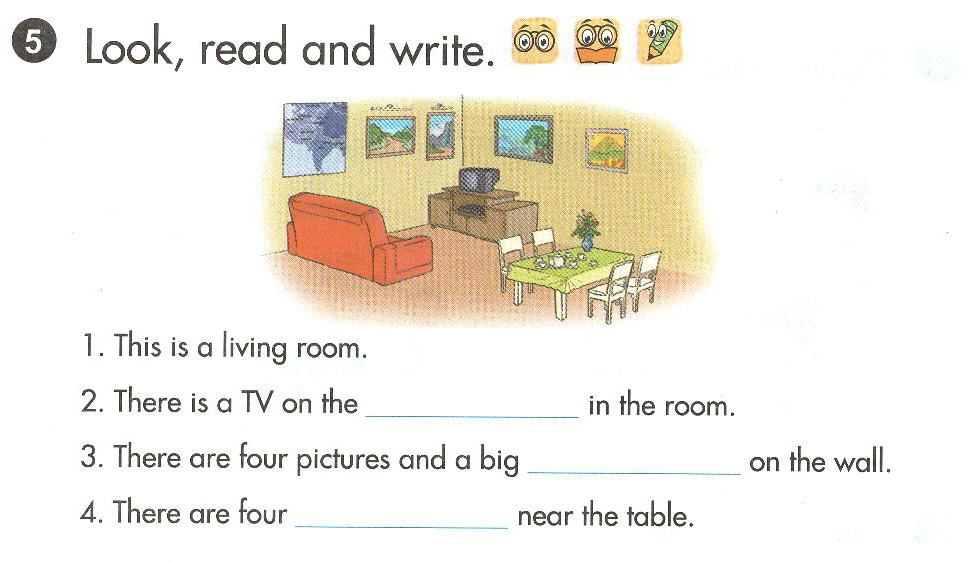 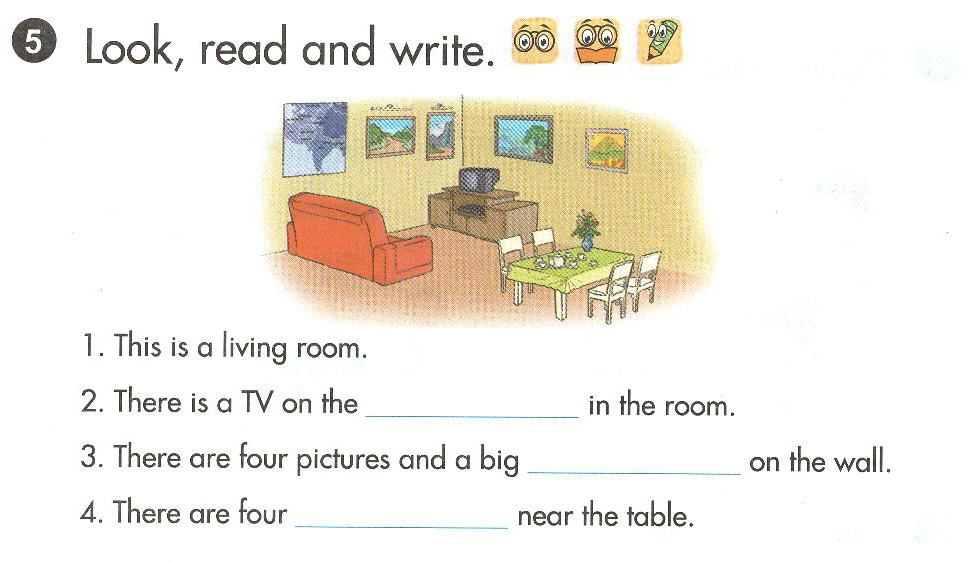 cupboard
map
chairs
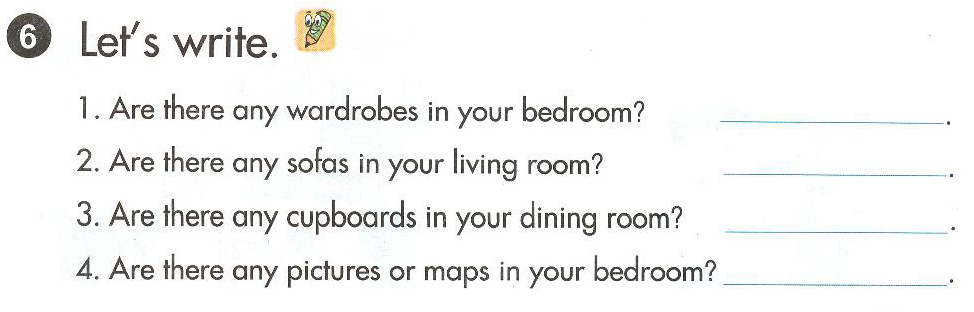